Fig 1.
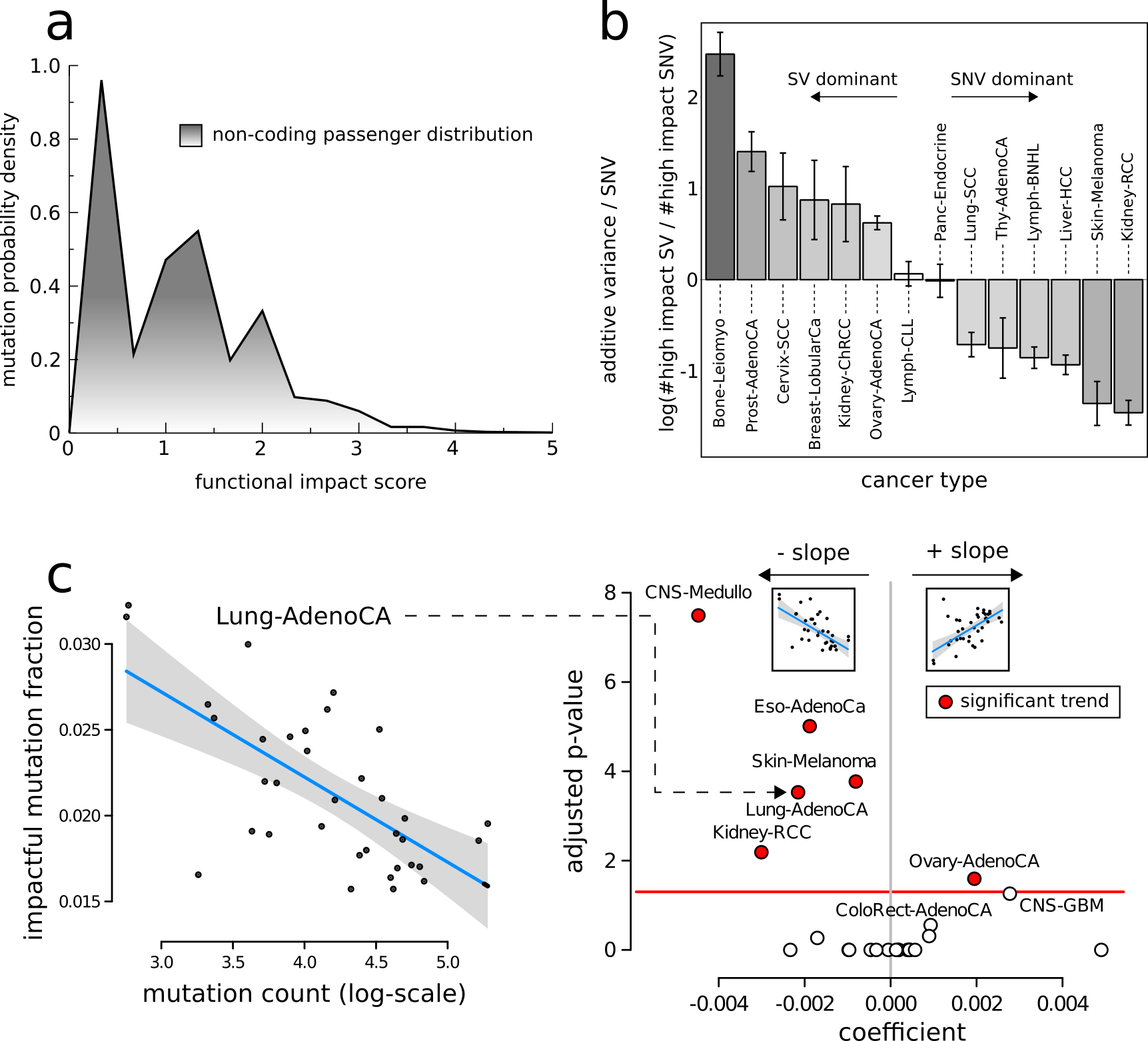 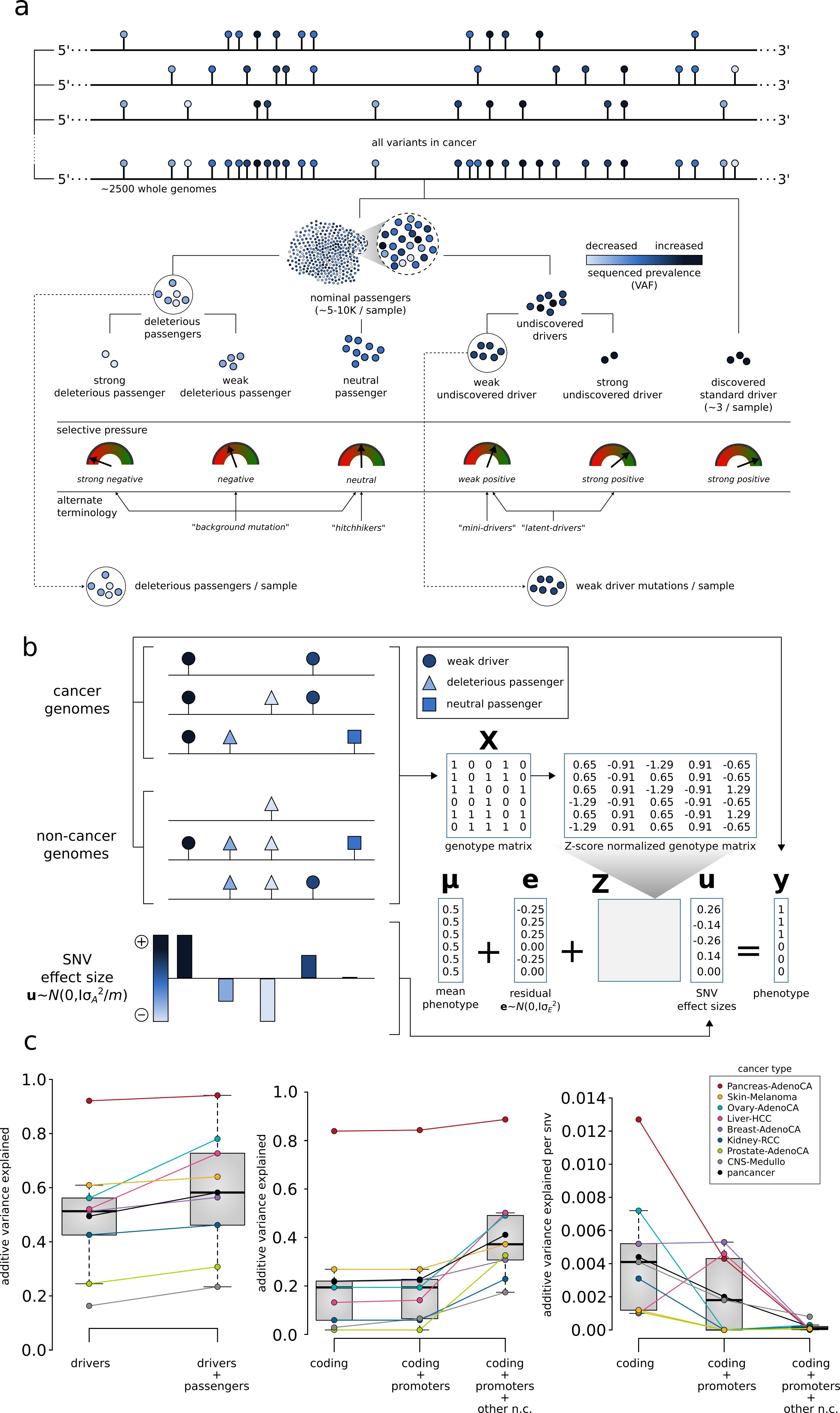 Fig 5.
Fig 6.
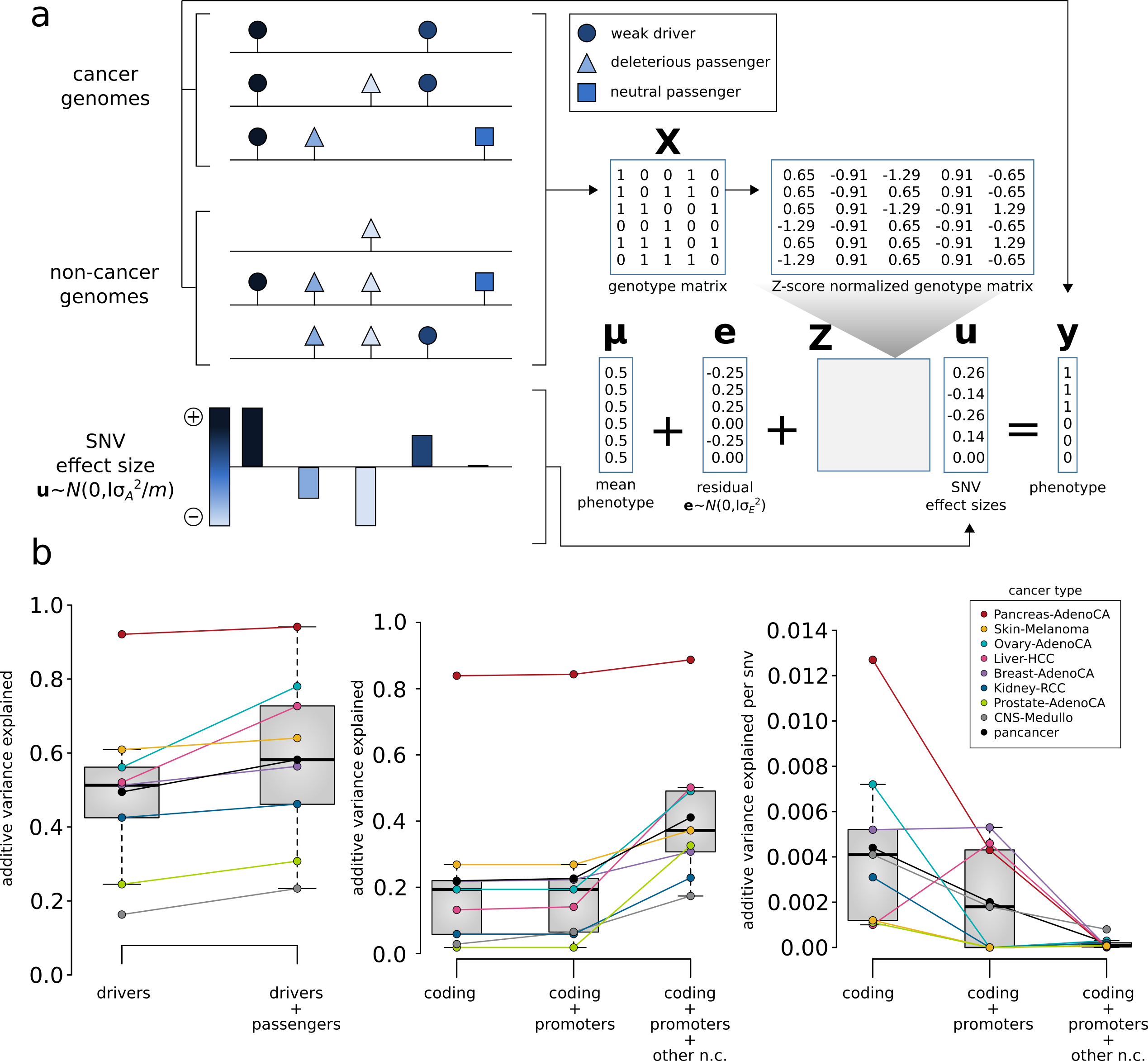 Fig 6.
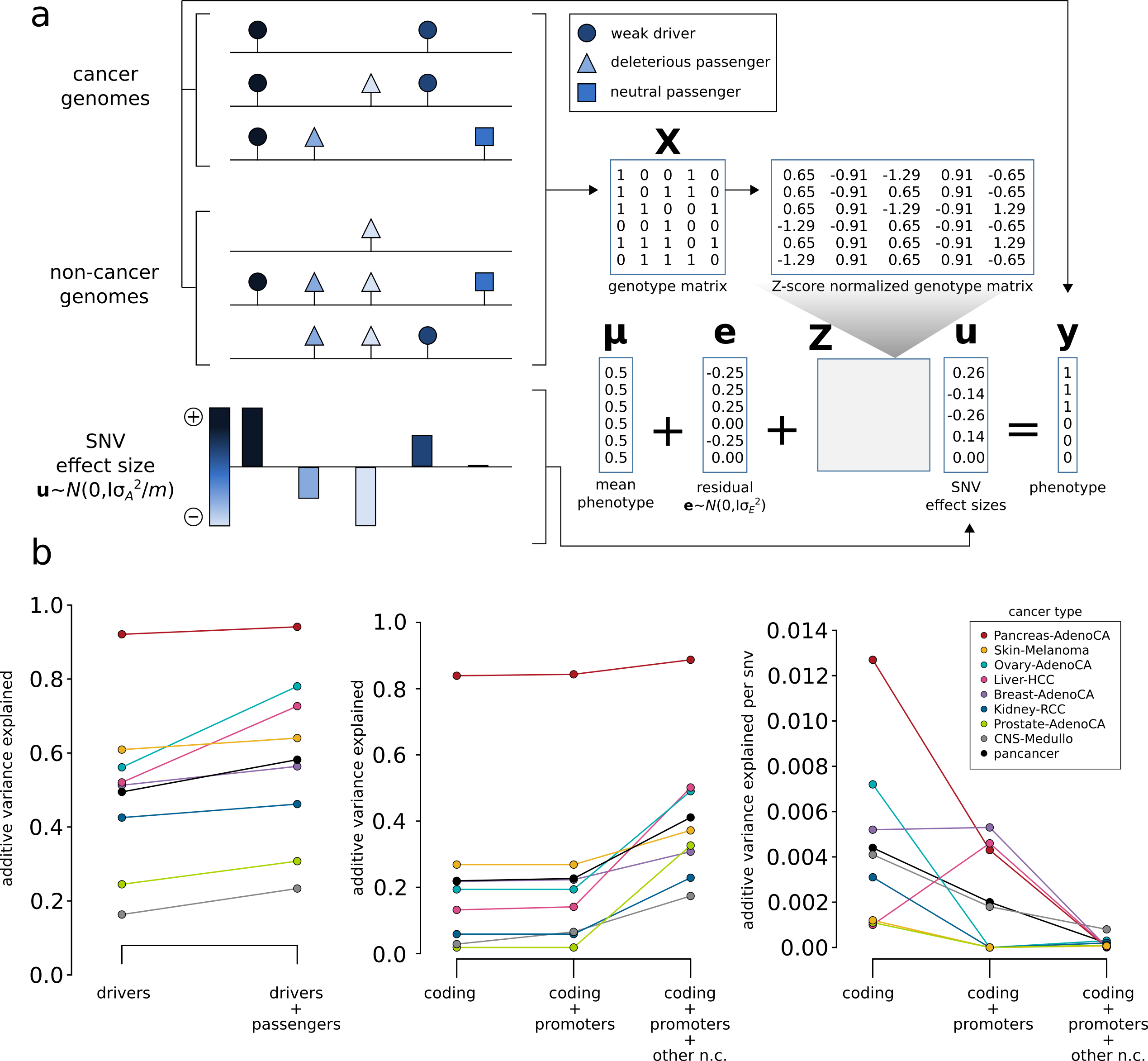 Fig 6.
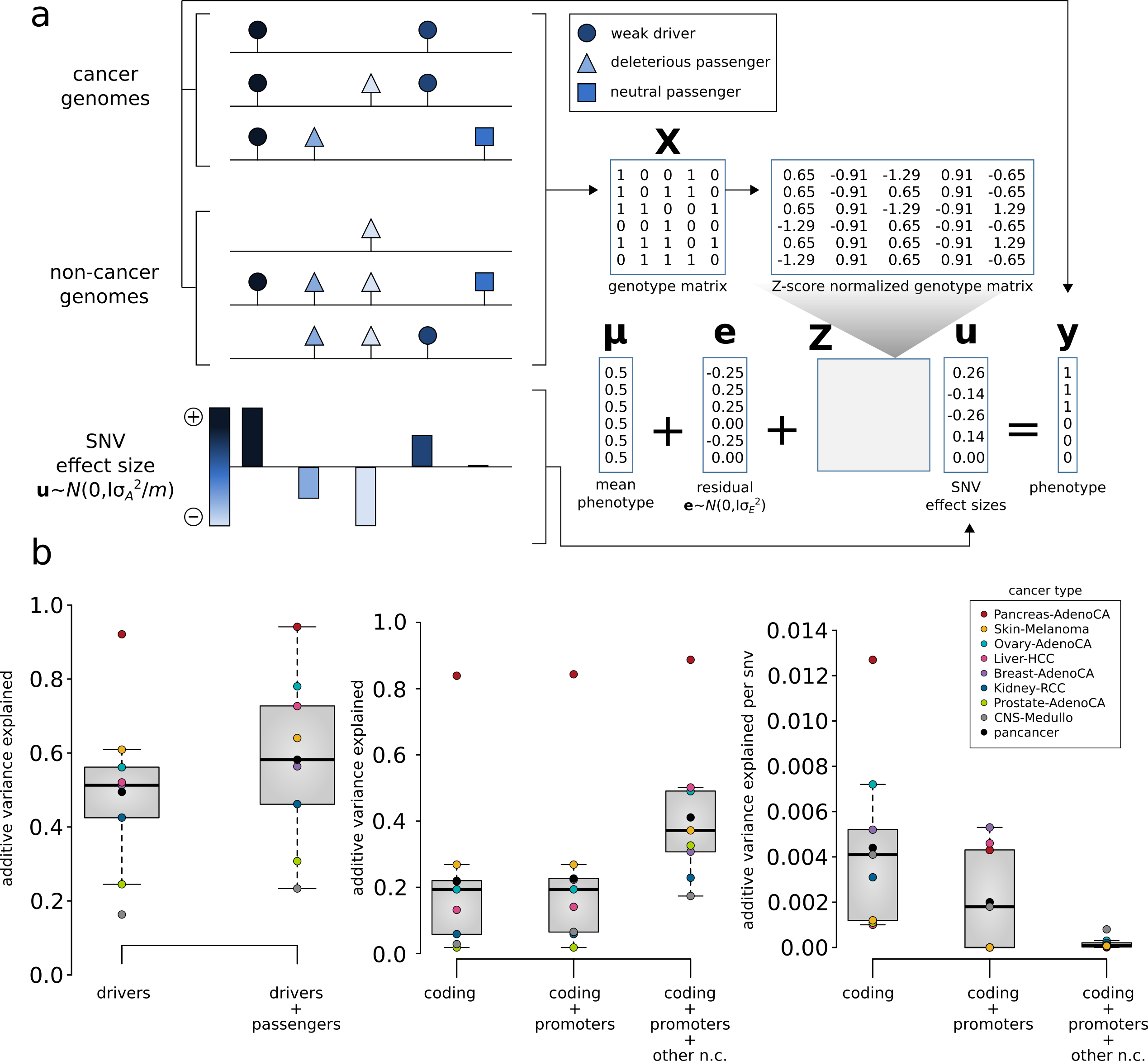 Fig 6.
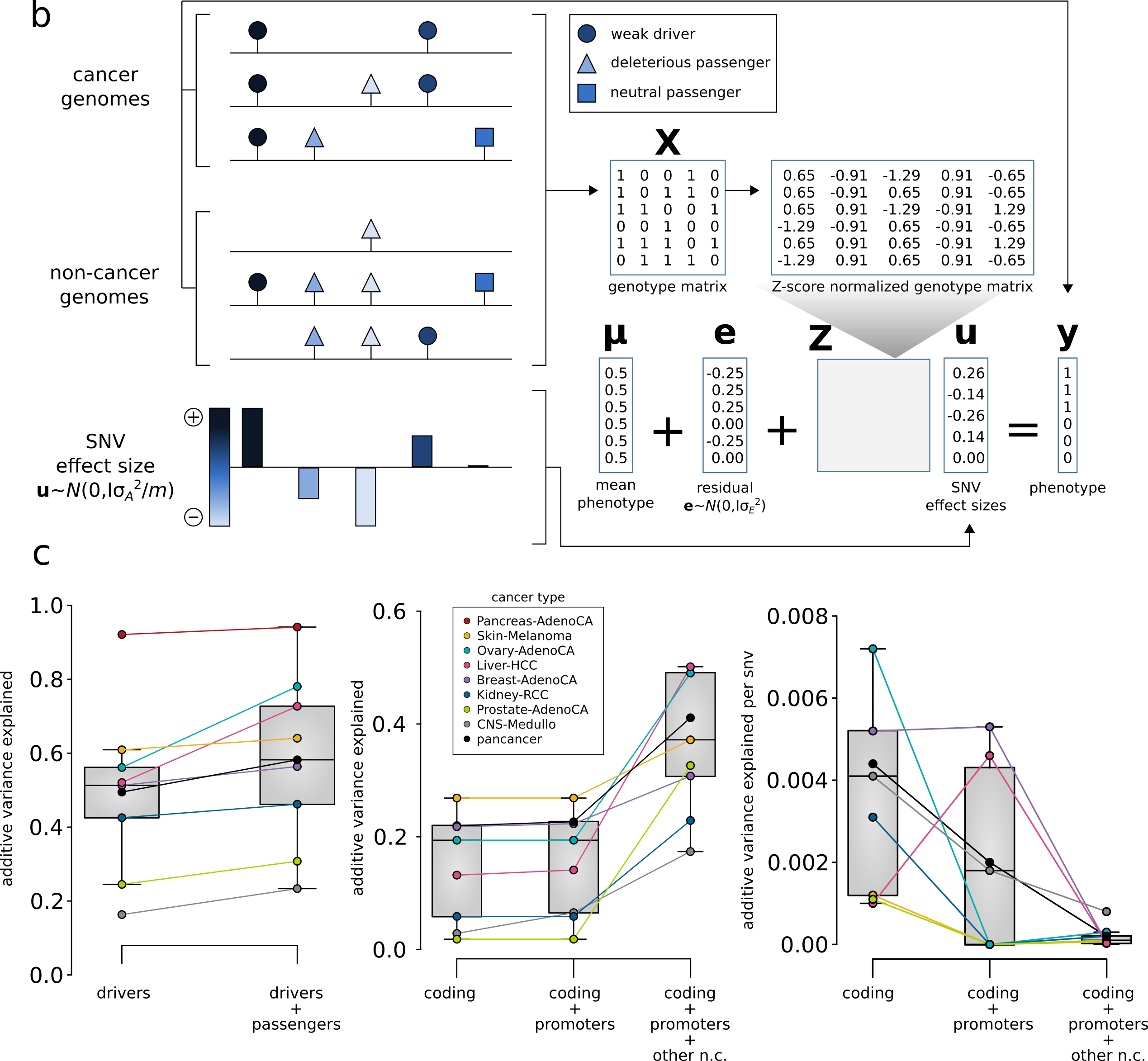 Fig 6.
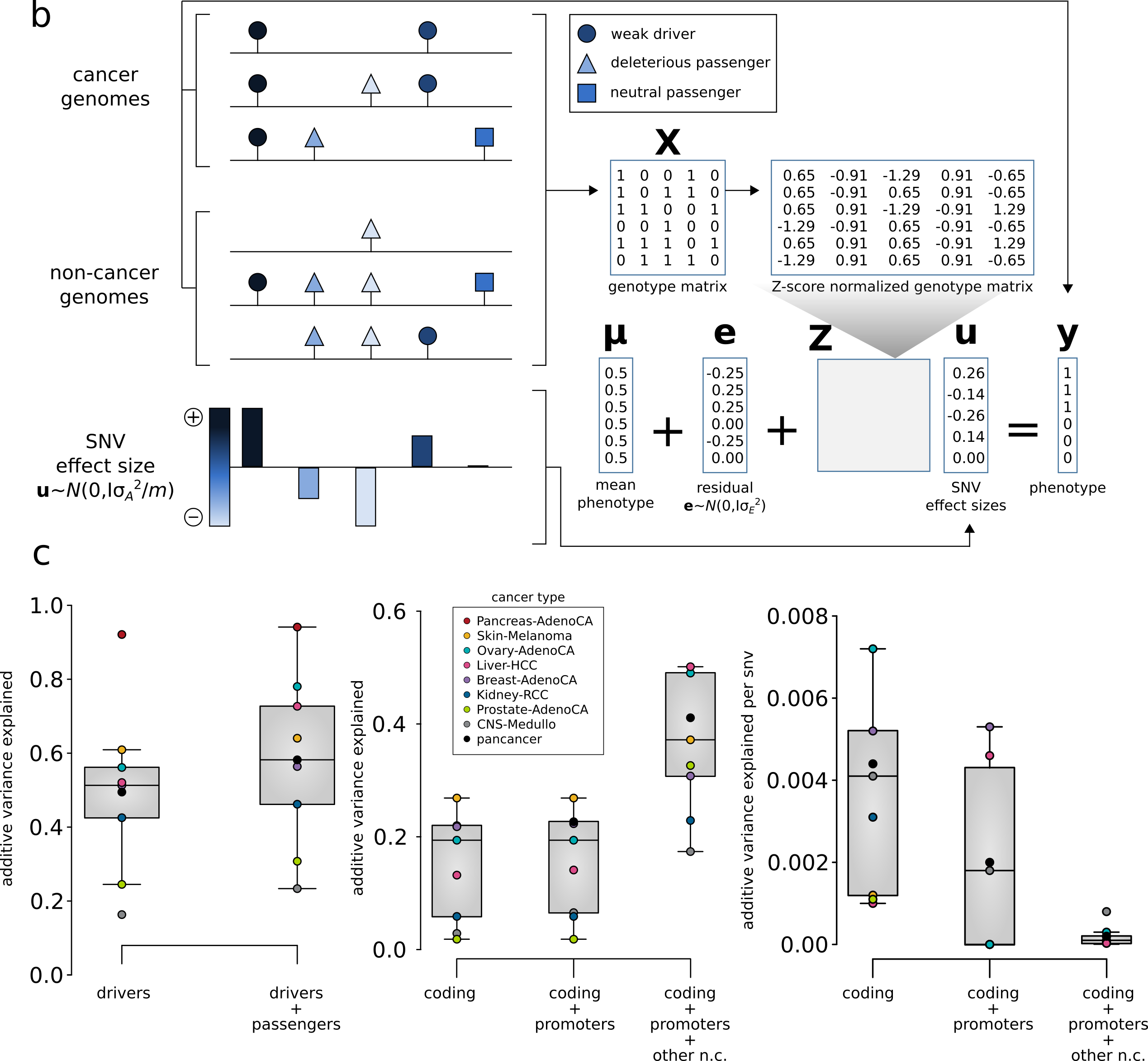 Fig 6.
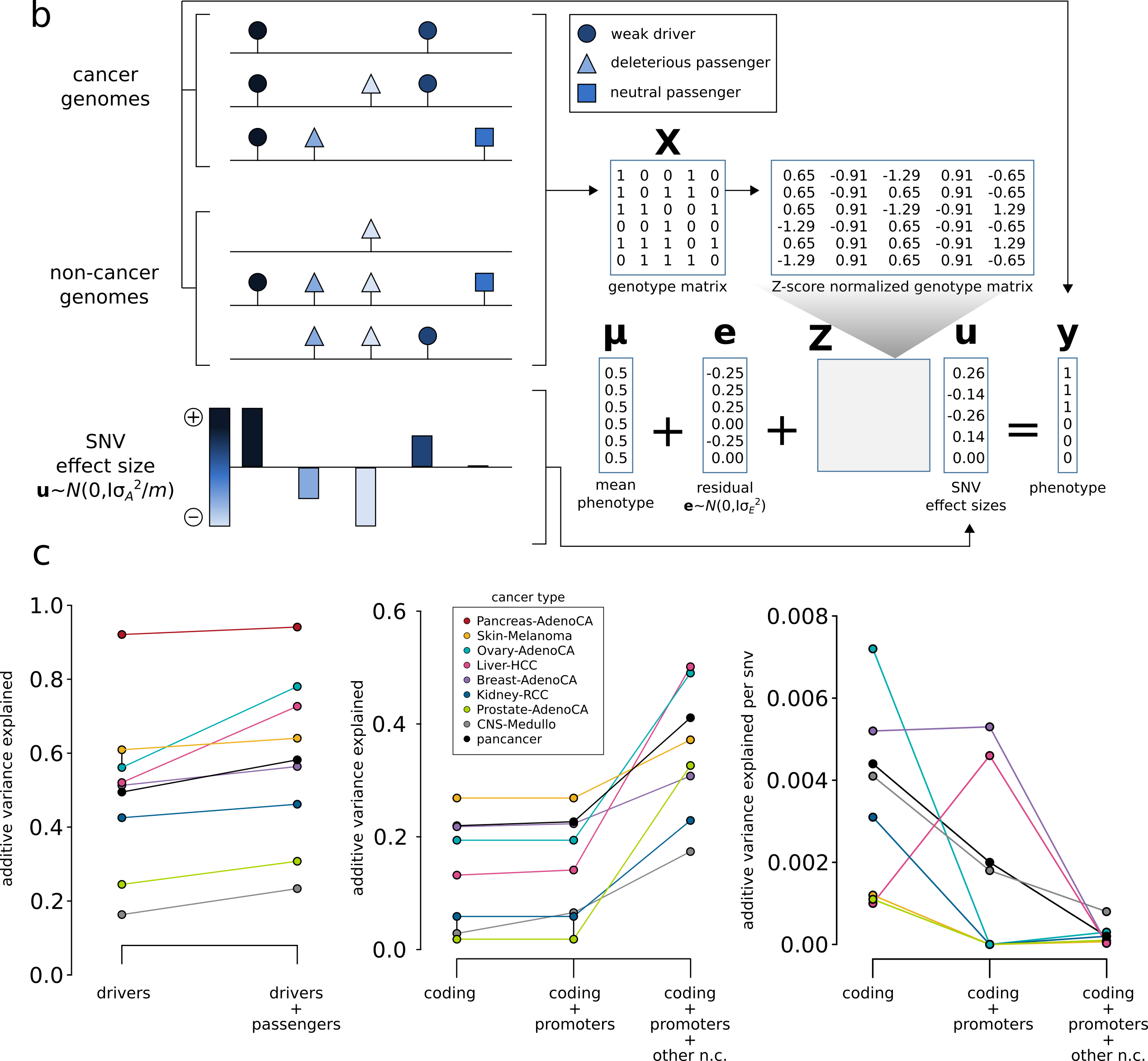